E. Bone Tissue (Osseous)
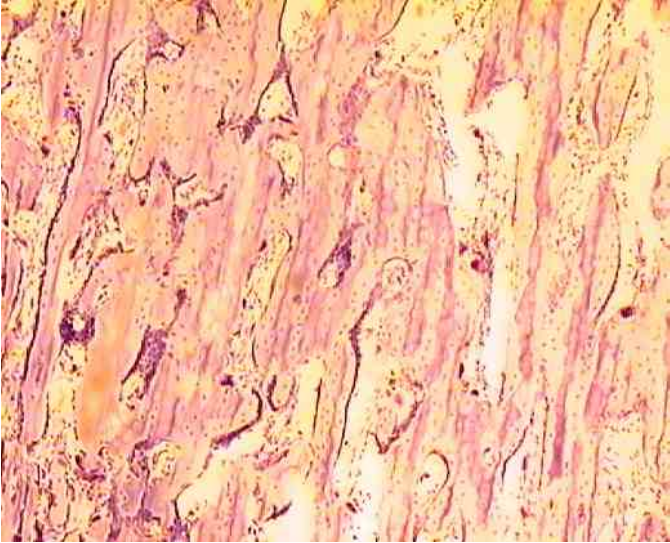 F. Blood Tissue
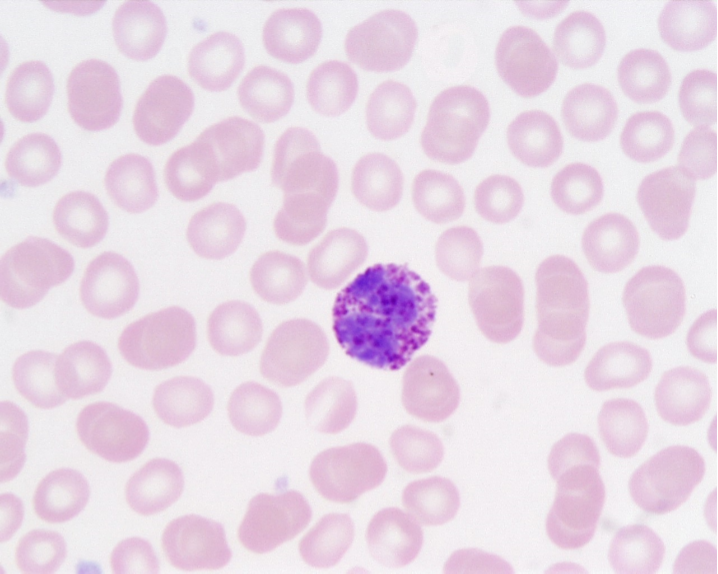 Muscle Tissue
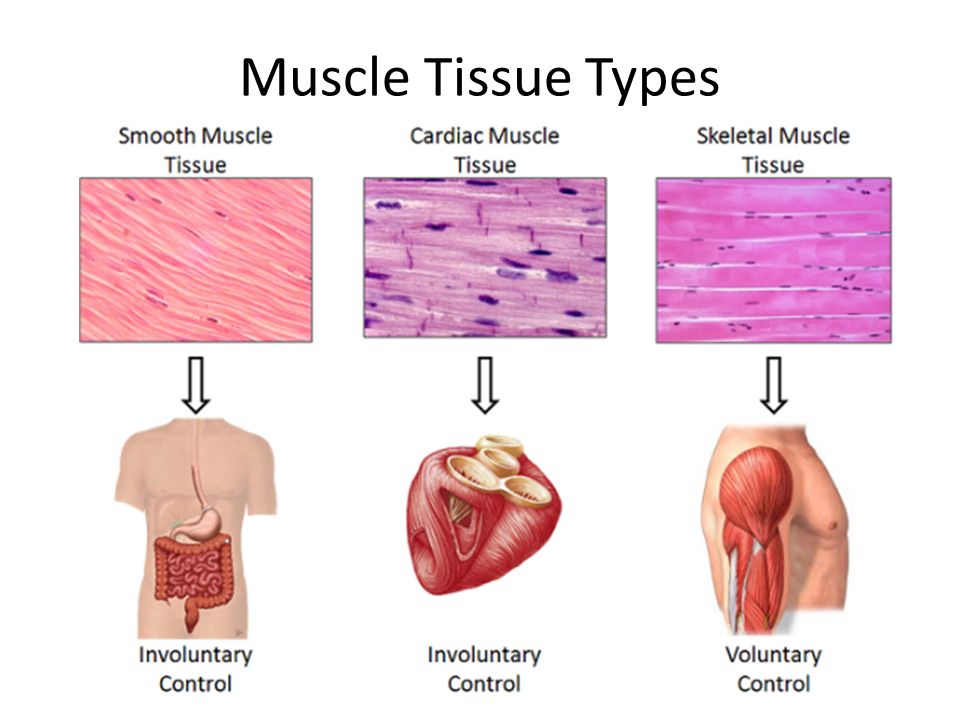 STRIATED
Cardiac muscle
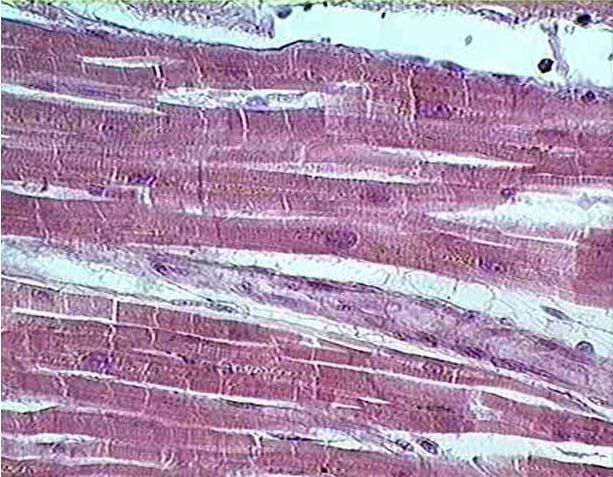 Skeletal muscle
(striated)
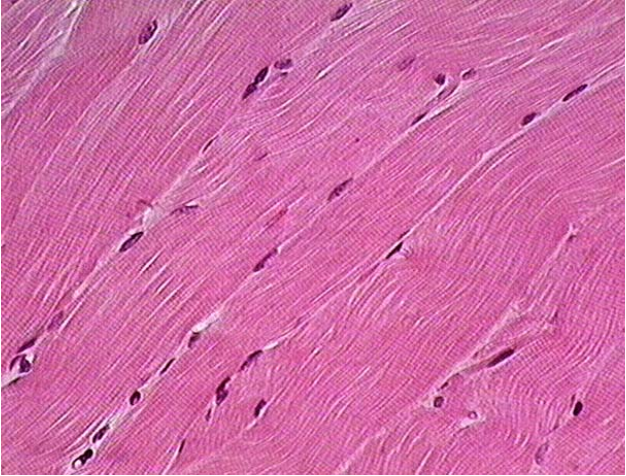 Smooth muscle
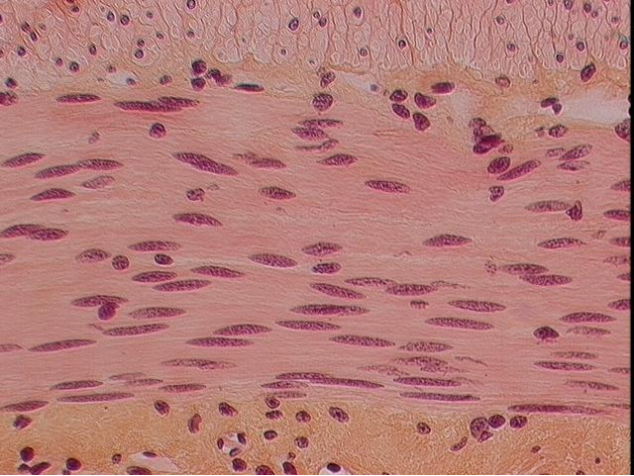 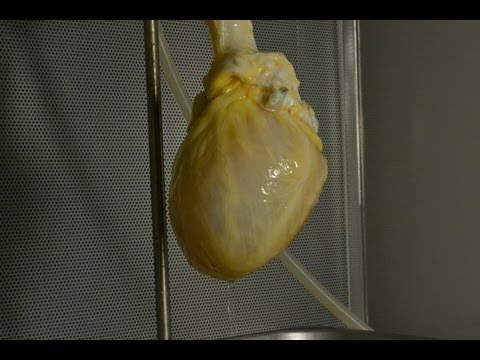 Vocabulary:    Scaffolding   |  Decellularization  |    Matrix  |   Collagen  |   Antigens  |  Graft  

What is the purpose of this technology?
[Speaker Notes: Video-Omit if not in class.]
Nerve Tissue
Neurons - transmit signals 

( Axons & Dendrites )


Neuroglia - support cells


DRAW ME
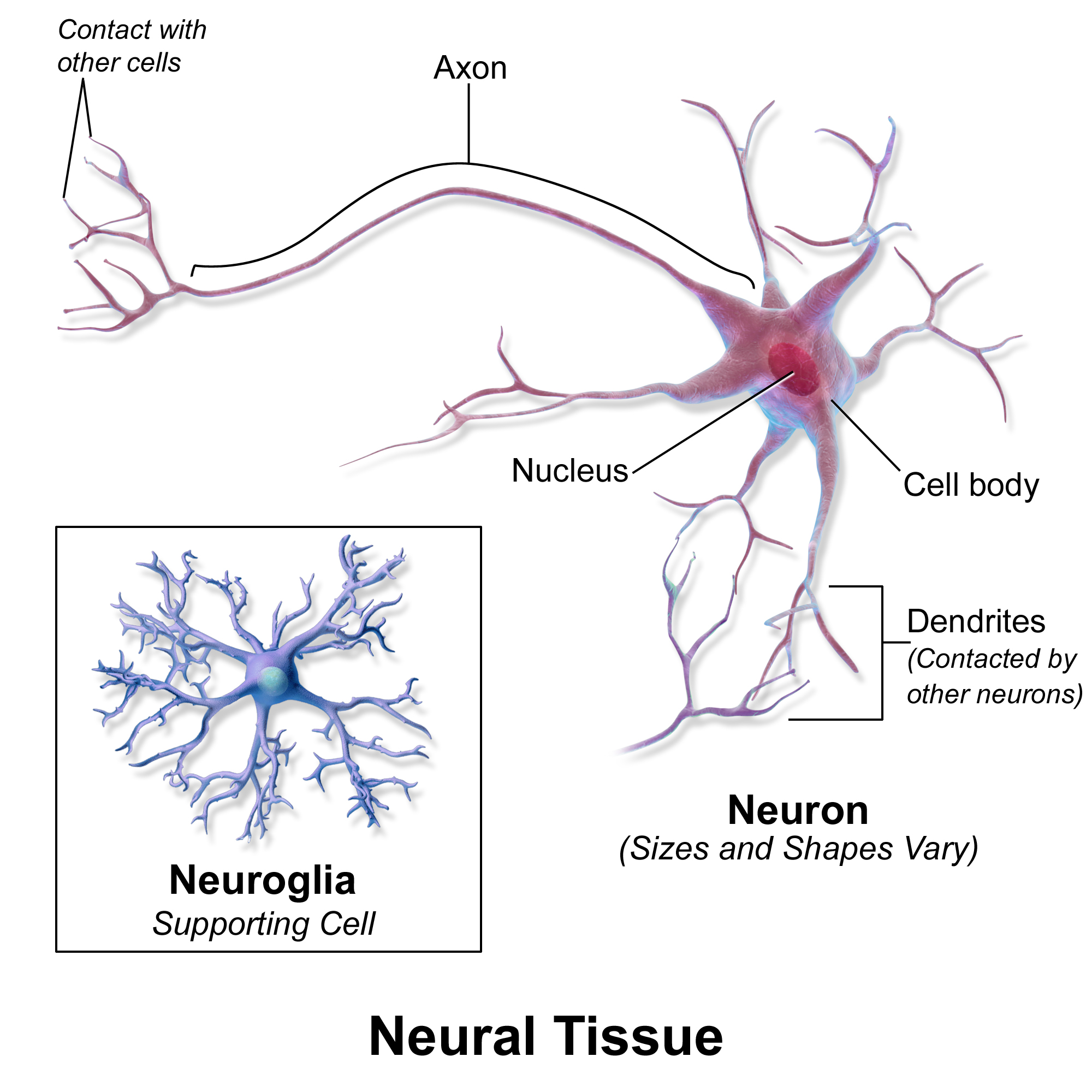 Nervous tissue (spinal cord)
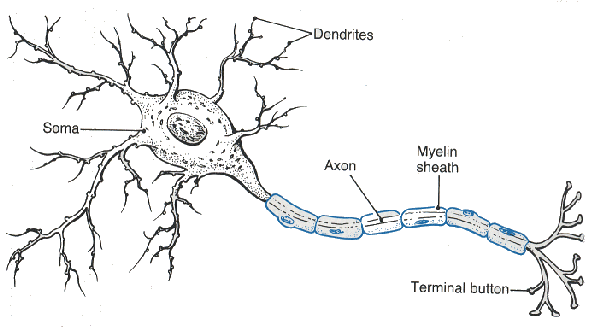 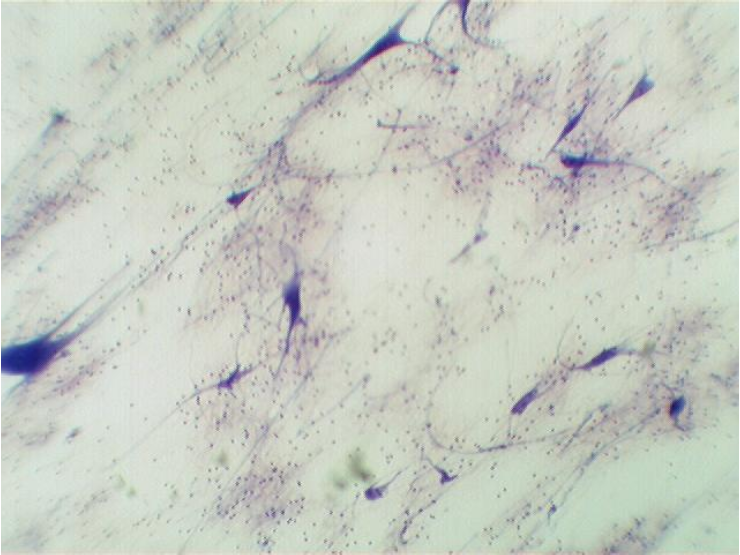